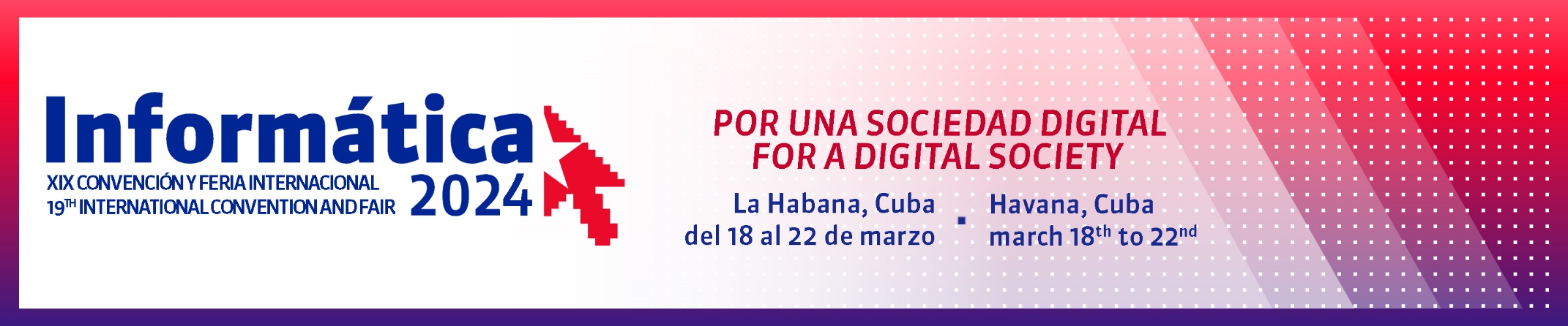 Título (Calibri 36 pts.)
Subtítulo (Calibri 28 pts.)
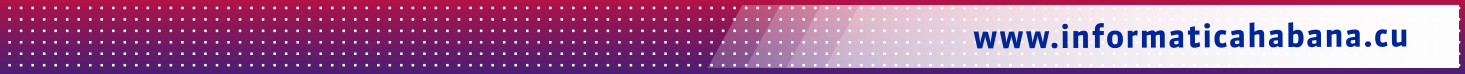 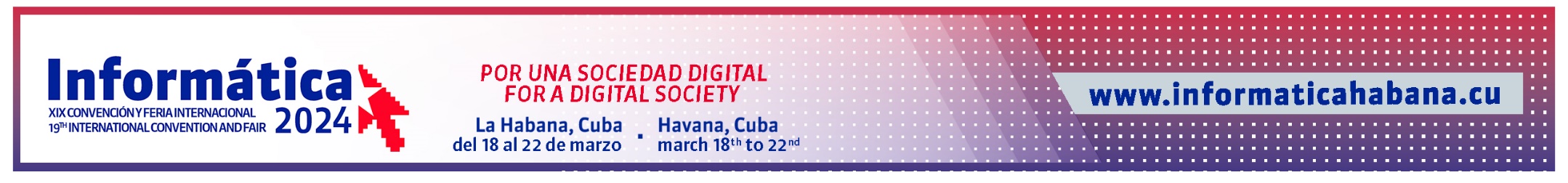 Título (Calibri 32 pts.)
Texto (Calibri 24 pts.)
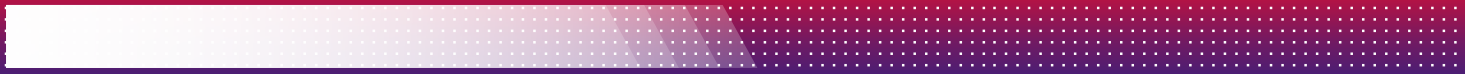 Pie de página (Calibri 24 pts.)
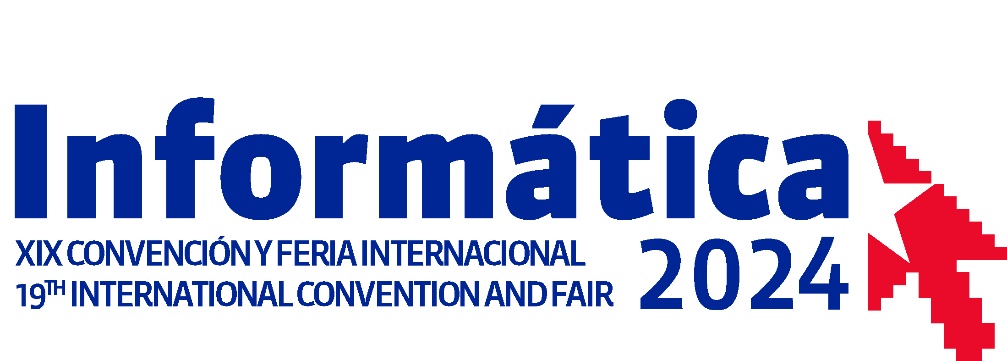 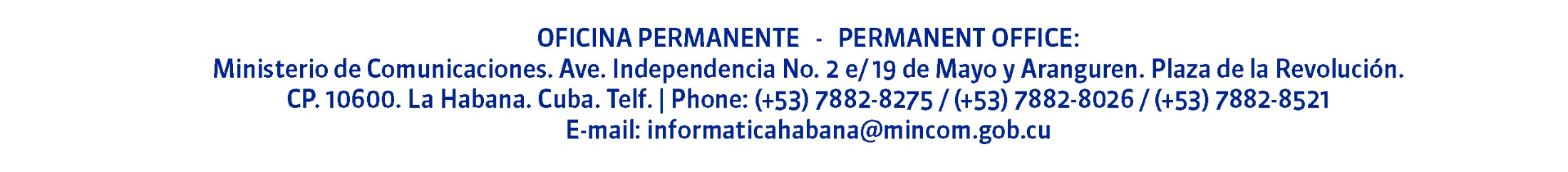